Google		7/11 2013
Drinking from the Firehose

The Belt machine model
in the Mill™ CPU Architecture
The Mill Architecture
The Belt -
	A new machine model
New to the Mill:
No general registers or rename registers
	fast, small, low-power bypass
No issue, dispatch, or retire stages 
	short pipe, low mispredict penalty
No encoded result addresses 
	compact code
Multi-result operations and calls 
	regular ISA for simpler compiler
addsx(b2, b5)
Two architectures
cores:	4	cores
issuing:	4	operations
clock rate:	3300	MHz
power:	130	Watts
performance:	52.8	Gips
price:	$885	dollars
406	Mips/W
59	Mips/$
out-of-order superscalar
cores:	1	core
issuing:	8	operations
clock rate:	456	MHz
power:	1.1	Watts
performance:	3.6	Gips
price:	$17	dollars
3272	Mips/W
211	Mips/$
in-order VLIW DSP
Two architectures
Comparison per core
406	Mips/W
59	Mips/$
out-of-order superscalar
Superscalar gives:
	3.6x better performance
but costs:
	30x more power
	13x more money
3272	Mips/W
211	Mips/$
in-order VLIW DSP
Which is better?
Why huge cost in both power and price?
32 vs. 64 bit
3,600 mips vs. 52,800 mips
incompatible workloads
signal processing ≠ general-purpose
goal – and technical challenge:
DSP efficiency
	-	on general-purpose workloads
Our result:
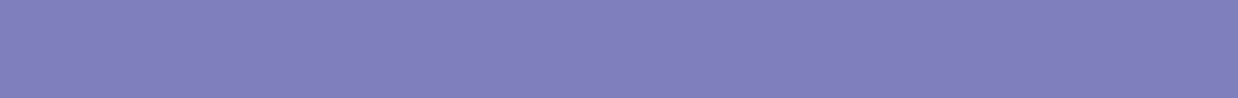 cores:	2	cores
issuing:	33	operations
clock rate:	1200	MHz
power:	28	Watts
performance:	79.3	Gips	
price:	$225	dollars
Clock, power: our best estimate after several years in sim
Price: wild guess
2832	Mips/W
352	Mips/$
OOTBC Mill Gold.x2
Our result
Comparison per core
vs. VLIW DSP:
11x 		more performance
12x 		more power
6.5x	 	more money
vs. OOO superscalar:
2.3x	 	more performance
2.3x	 	less power
1.9x	 	less money
2832	Mips/W
352	Mips/$
OOTBC Mill Gold.x2
Our result:
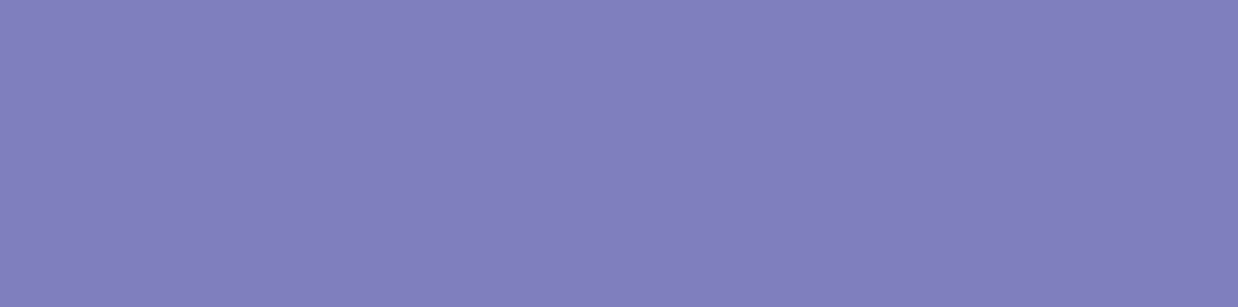 cores:	2	cores
issuing:	33	operations
clock rate:	1200	MHz
power:	28	Watts
performance:	79.3	Gips	
price:	$225	dollars
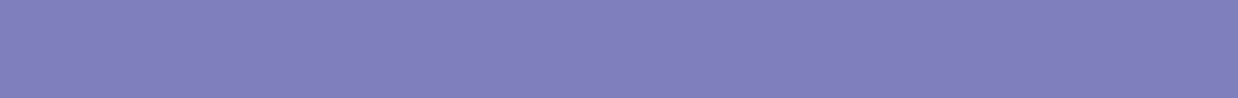 2832	Mips/W
352	Mips/$
OOTBC Mill Gold.x2
Caution!
issuing:	33	operations
33 independent MIMD operations
NOT counting each SIMD vector element!
(if counting elements, Gold peak is ~500 ops/cycle)
Ops must match functional unit population
NOT 33 adds!
33 mixed ops including up to 8 adds
Which is better?
33 operations per cycle peak ??? Why?
80% of operations are in loops
Pipelined loops have unbounded ILP
    DSP loops are software-pipelined
But –
    few general-purpose loops can be piped
	(at least on conventional architectures)

Solution:
pipeline (almost) all loops
throw function hardware at pipe

Result: loops now < 15% of cycles
Which is better?
33 operations per cycle peak ??? How?
Biggest problem is decode
But that’s another talk!
	(Stanford EE380 5/29/2013)
Video, slides and white papers at:
ootbcomp.com/docs/encoding
Which is better?
33 operations per cycle peak ??? How?
Biggest problem is decode
But the other problem is data
How do you feed data to 30+ operations?

Every cycle?
Caution
Gross over-simplification!
CPUs are extraordinarily complicated

Designs vary within and between families
The problem
Lots of data producers (sources):

168 integer registers
168 FP/vector registers
72 load buffers
~30 function bypasses

Nearly 500 sources
(x86 Haswell)
The problem
Lots of data consumers (sinks):

48 branch buffers
42 store buffers
~16 function arguments

Nearly 100 sinks
(x86 Haswell)
The problem
sources
sinks
500 X 100 = 50,000
Meet the multiplexor
Meet the multiplexor
sources
sinks
Meet the multiplexor
sources
Latency proportional to number of levels
Log(number of sources)
Power proportional to number of sources times number of sinks
sinks
The cost
Latency proportional to number of levels
Log(number of sources)
log2(500) – 9 levels
three more pipe stages
Power proportional to number of sources times number of sinks
40-60% of power
Time for heroics
Latency proportional to number of levels
Log(number of sources)
4-to-1 muxes
Multi-port SRAM
Longer pipelines
Power drivers
Partitioning
Power proportional to number of sources times number of sinks
Helps here and there –
But nothing really works
Performance limit
Latency proportional to number of levels
Log(number of sources)
Power proportional to number of sources times number of sinks
power/time ceiling for data distribution
So why have all those sources?
32 program registers, but 300+ rename registers!
Why rename?
Why rename?
instructions
source code
Rt = Ra + Rb
Rx = Rt + 1
Rt = Rc – Rd
Ry = Rt + Re
x = a + b + 1;
y = c – d + e;
cycle boundary
Rt = Ra + Rb; Rt = Rc – Rd
--------------------------
Rx = Rt + 1; Ry = Rt + Re
Hardware renames Rt to Rt1 and Rt2
Rt1 = Ra + Rb; Rt2 = Rc – Rd
----------------------------
Rx = Rt1 + 1; Ry = Rt2 + Re
Why does the compiler reuse the temps?
It runs out of temporary registers
(or not – the Itanium has over 300 real registers)
There’s no easy way to mark the last use
(Marking proposals have trouble with control flow)
Registers also used for call arguments
(Don’t know whether callee uses register)
What are the temps used for?
Of all program-created values:
80% are referenced exactly once
Registers are purely a naming convention to connect producers with consumers
14% are referenced two or more times
Registers are a fast memory for frequently referenced local variables
6% are never referenced
Yale Patt
So split the uses!
One mechanism for local memory, one for dataflow
Are there any machines that don’t use registers to indicate dataflow?
YES!
Accumulator machine:
Result and one source implicitly addressed
Stack machine
Result and both sources implicitly addressed
But – no parallelism
Take the top two items on the stack
3
5
adder
Add them
8
And push the result back on the stack
stack
But only one at a time…
What you really want…
Is several stacks
interleaved
that any unit can use
3
2
3
3
2
5
5
6
6
8
1
5
1
3
5
8
5
4
adder
5
stack
stack
3
9
4
We call it the Belt
Like a conveyor belt –
   a fixed length FIFO
5
3
3
8
5
5
3
8
3
3
Functional units can read any position
adder
We call it the Belt
Like a conveyor belt –
   a fixed length FIFO
adder
New results drop on the front
8
Pushing the last off the end
3
8
5
5
3
8
3
3
3
Functional units can read any position
adder
Multiple reads
Functional units can read any mix of belt positions
3
8
8
3
5
5
3
5
5
8
3
3
3
3
adder
adder
adder
Multiple drops
All results retiring in a cycle drop together
adder
adder
adder
8
8
6
8
3
8
5
5
3
8
3
adder
adder
adder
Belt addressing
Belt operands are addressed by relative position
add   b3, b5
No result address!
b3
b5
8
8
6
8
3
8
5
5
“b3” is the fourth most recent value to drop to the belt
“b5” is the sixth most recent value to drop to the belt
This is temporal addressing
Temporal addressing
The temporal address of a datum changes with more drops
8
3
3
b3
b6
8
8
6
8
3
8
5
5
Use it or lose it
Compiler schedules producers near to consumers

Nearly all one-use values consumed while on belt

Belt is Single-Assignment - no hazards – no renames

300 rename registers become 8/16/32 belt positions
 
But - long-lived values must be saved
The scratchpad
Frame local – each function has a new scratchpad
Fixed max size, must explicitly allocate
Static byte addressing, must be aligned
Three cycle spill-to-fill latency
8
3
3
belt
8
8
6
8
3
3
8
spill
fill
3
scratchpad
Multiple results
div	b0, b7
b7
b0
2
2
8
8
3
3
8
8
6
8
3
3
belt
divide
Function calls
Caller’s belt
3
8
8
6
b7
b0
call	func,b1,b5,b3,b3
X
X
X
X
X
X
X
X
Callee’s belt
2
retn b4
8
1
3
4
3
9
8
7
8
2
6
5
8
0
3
4
3
Caller’s belt
8
3
3
8
8
6
8
A call has the same belt effects as an op like add
A call can drop multiple results
Belt save/restore
Caller’s belt
b7
b0
The Spiller is a background save/restore engine
Values are marked with the owning frame
Belt access is to the values of the current frame
Change the current frame id - the belt is empty!
Data is still there, can be spilled at leisure
Arguments passed by copy, get new frame id
Callee
8
3
3
8
8
6
8
3
2
Caller’s belt
8
3
3
8
8
6
8
Function unit pipelines
Each pipeline has two inputs
Shared by several function units
Who share several outputs
adder
shifter
mul’er
There is one output for each result of each latency
Latency-1 result
Latency-3 result
Function unit pipelines
Total Mill sources: 
   All output registers
   A few special cases
   Minimum 2x belt length
Gold:  64 sources
adder
shifter
mul’er
versus 450
Latency-1 result
There is an output register for each latency result that a pipeline produces
Latency-3 result
lat-1
lat-3
output registers
Wide issue
The Mill is wide-issue, like a VLIW or EPIC
slot #
0
1
2
Decode routes ops to matching pipes
add
add
shift
shift
mul
mul
instruction
PC
Instruction slots correspond to function pipelines
pipe #
0
1
2
Mult’er
Mult’er
Mult’er
shifter
shifter
shifter
adder
adder
adder
Exposed pipeline
a+b – c*d
Every operation has a fixed latency
a    b                       c    d
*
+
add
mul
?
a+b
a+b
c*d
-
sub
a+b – c*d
Exposed pipeline
a+b – c*d
Every operation has a fixed latency
a    b                       c    d
*
+
add
mul
a+b
a+b
c*d
Who holds this?
-
sub
a+b – c*d
Exposed pipeline
a+b – c*d
Every operation has a fixed latency
a    b
c    d
*
+
add
mul
Belt usage is best when producers feed directly to consumers
a+b
c*d
-
sub
a+b – c*d
In-flight over call
b7
b0
muls
*
call
in callee
9
8
8
3
3
3
3
8
8
8
8
6
6
8
8
3
3
in callee
NO!
Should we drop in the middle of the callee?
In-flight over call
b7
b0
muls
*
call
(callee)
8
3
3
8
8
6
8
2
8
8
3
3
3
3
8
8
8
8
6
6
8
8
3
3
2
8
3
3
8
8
6
8
9
Calls are atomic
In-flights retire after call returns
Interrupts, traps and faults
These are just involuntary calls
Hardware vectors to the entry point
Hardware supplies the arguments
No doubled state
No task switch
No pipeline flush
No restart penalty after return
A mispredict (4 cycles + cache) is the only delay
Data forwarding
two-stage crossbar
Cost is ~0.3 clock
FPU
shuffle
other…
Not a shift register!
sources
ALU
latency-N crossbar
ALU
Back-to-back forwarding cost is one or two muxes
latency-1 crossbar
FU
FU
FU
FU
sinks
Belt timing
32-bit mul
32-bit add
latency-N crossbar
clock boundaries
latency-1 crossbar
FU
FU
FU
FU
Multiple retires
Each pipeline can issue one operation per clock
The operation will retire latency cycles later
time
One pipeline!
Multiple retires
Each pipeline can issue one operation per clock
The operation will retire latency cycles later
Ops of different latency can retire together
(4-cycle op)
addb
muls
(3-cycle op)
widenm
(2-cycle op)
(1-cycle op)
addu
retire
To belt
Belt data location
Each FU pipe has an output register for each latency
add
Now what?
add
lat-1
add
lat-2
lat-3
add
Mult’er
shifter
adder
lat-4
Belt data location
Each FU pipe has an output register for each latency
There may be a vacant register in another pipeline
add
Now what?
add
lat-1
lat-1
add
lat-2
lat-2
lat-3
lat-3
add
Mult’er
Mult’er
shifter
shifter
adder
adder
lat-4
lat-4
Belt data location
If there are more latency-registers than belt positions, every live operand has a place to go.

If necessary, add buffer registers.
Other possible implementations:
Register file
CAM
More…
Transparent to software
Choose based on power/clock rate tradeoff, design tools
Keeping track
The Mill:
Is in-order
Operations execute in program order
Is statically scheduled
The compiler controls when ops issue
Has an exposed pipeline
The compiler knows when ops retire
Keeping track
The Mill:
Has no general registers
Transient data lives on the Belt
Does not rename
Single-assignment data cannot cause hazards
Has no issue, schedule, or retire stages
Short pipeline; mispredict is 4 + cache cycles
Keeping track
The Mill:
Does not encode result addresses
Compact code saves iCache and bandwidth
Naturally handles multi-result ops
Simpler for hardware and compiler
Has one operation, one cycle call/return
No prelude or postlude, unlimited arguments
Want more?
Sign up for technical announcements, white papers, etc.:

    ootbcomp.com